Session 7
Wesley’s Hermeneutical Rules
Recognize our presuppositions helps us do many things:
find our strengths
identify weak assumptions so we can grow
find our place in the larger theological scene
The Thought of John Wesley (1703-91)
A. Personal Piety
Wesley’s directions for reading the Bible
Set a little time every morning and evening
Read a chapter out of the Old and one out of the New Testament
Read to know the “whole will of God”
Have a constant eye to the “Analogy of Faith”
Have serious and earnest prayer before consulting the “Oracles of God”
Frequently pause and examine ourselves by what we read
Wesley’s Hermeneutical Rules
Start with the inspiration of the Holy Spirit and the need to use faith and knowledge
Use Scripture phrases to describe the sense given in Scripture
Use the literal sense unless it leads to contradiction with other Scriptures or makes no sense
Interpret the text with regard to its literary context
Interpret the text with regard to its literary context
Scripture interprets Scripture, according to the analogy of faith and by parallel passages
Commandments are covered promises law and gospel agree
Interpret literary devices appropriately
Seek the most original text and the best translation
II. The “Quadrilateral”
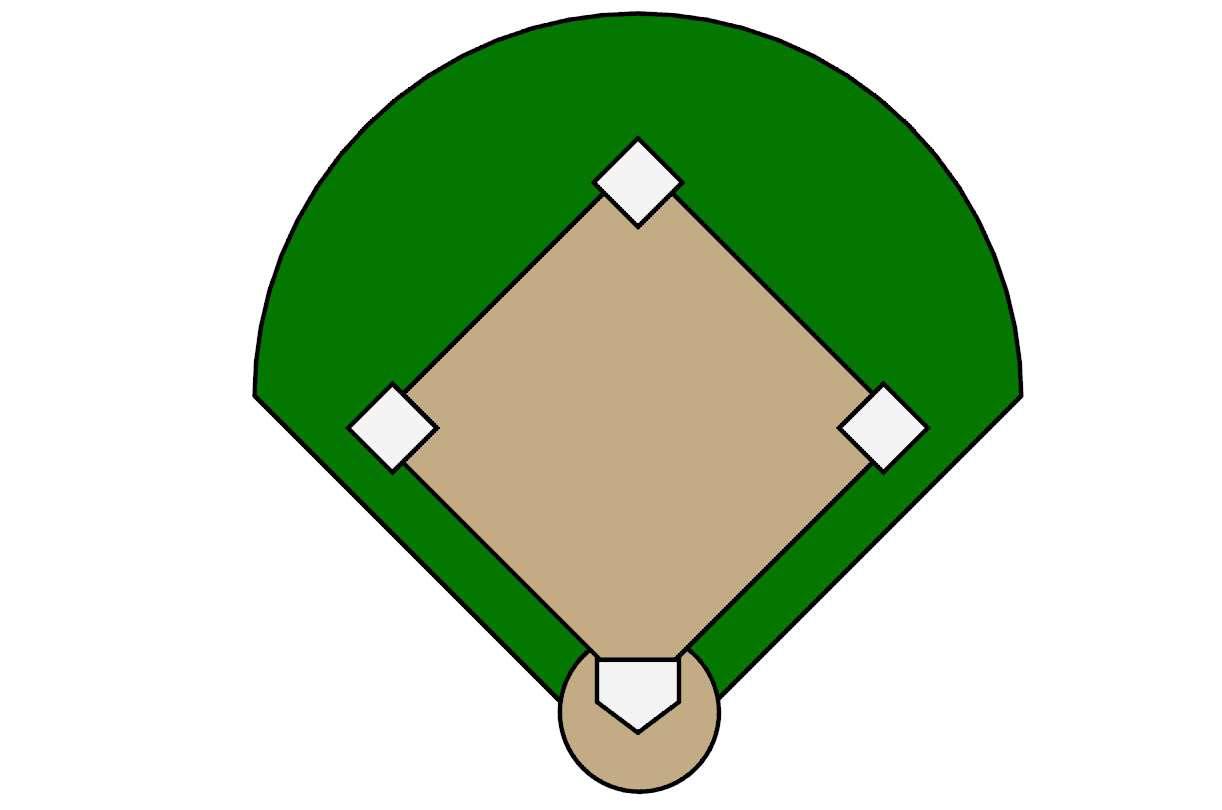 Scripture
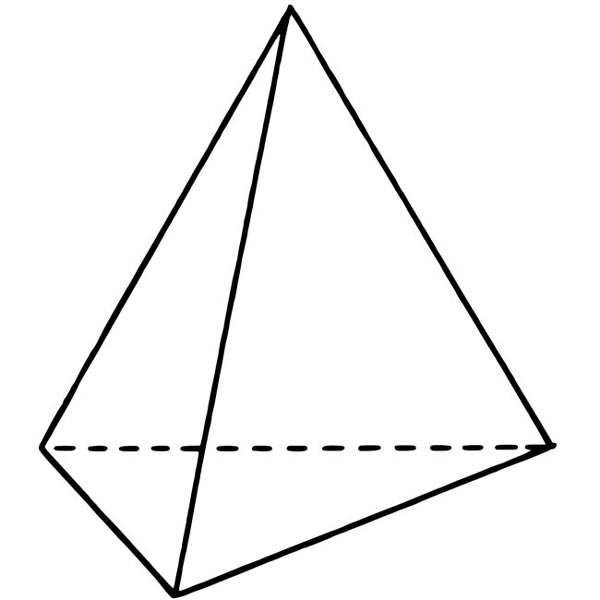 Scripture
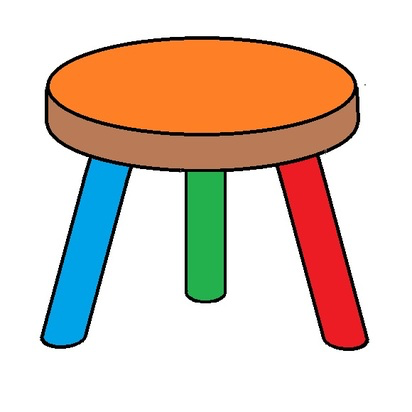 Scripture
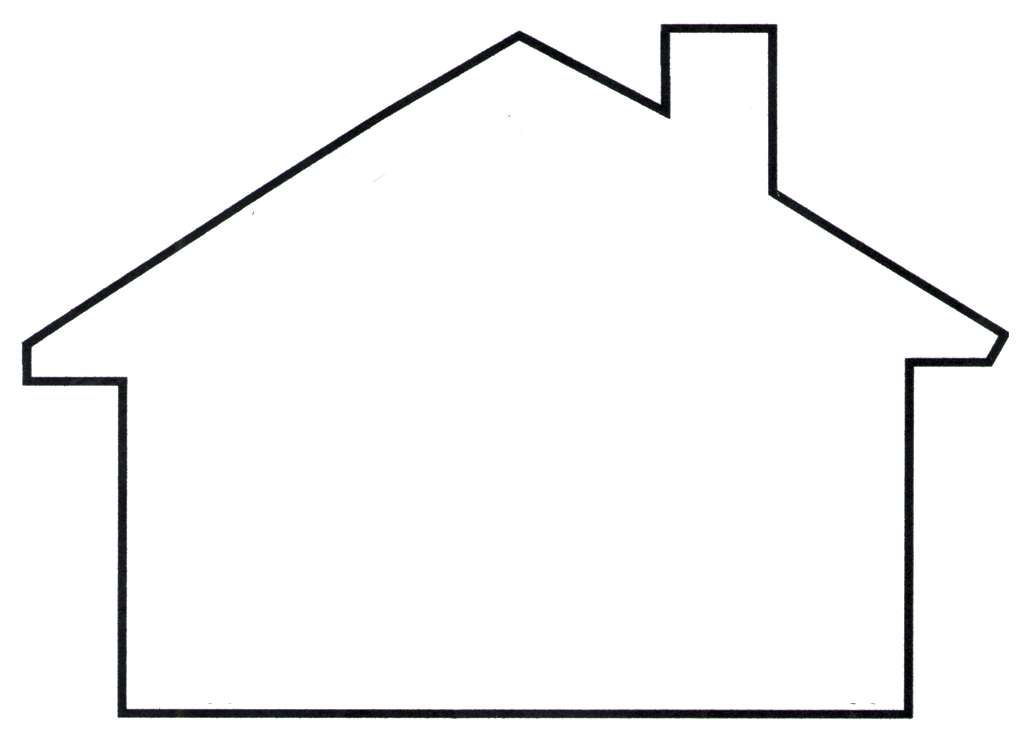 Scripture
A. Scripture is Primary
1. Homo unius libri 
“man of one book”
2. Doctrine of Inspiration
“Spirit dictated” 
“oracles of God”
“the history of God”
3. Knowledge of the Biblical Text
Learn original languages
Use critical methods
The Analogy of Faith
Use Scripture to interpret Scripture
Reason
Part of the Imago Dei “image of God”
The Importance of Reason
Role of Reason
Know history, ancient customs, chronology, geography, science, logic, philosophy
Know people and the world
Tradition
Confirms interpretation
Especially post-apostolic period
Experience
The practical application of Scripture
Summary:
All three are needed to interpret Scripture but cannot replace it
The Role of the Holy Spirit
Inspires Scripture
Provides Internal Witness: Validates interpretation
Helps people apply the truths of Scripture
Brings an encounter with the Living Word
On-going Inspiration: writing and the reading
The Spirit confirms the Word
What is the focus of Wesley’s hermeneutic?
Holiness
Soteriology
Love
Christ
Hermeneutics and Wesleyan Theology
Focus on heart holiness, love, and recreation into Christlikess
Cleansing from sin and perfected in love
Prevenient grace
Sanctified interpretation
Via Media in interpretation: not afraid to tackle difficult questions or methods
Thus, neither fundamentalist nor liberal
Use the best scholarly tools
Openness to culture but limited by conviction.
Faith is the open door
Goal: to know God through the Bible
Summary of Big Ideas
John Wesley emphasized reading the Bible for personal spiritual growth.
Wesley believed the Holy Spirit is involved in the writing and reading process.
The Wesleyan Quadrilateral starts with Scripture as primary, supported by Tradition, Reason, and Experience.
The goal of studying the Bible is to be remade into Christ’s holy and loving likeness.
Wesleyans use the best knowledge from other traditions and critical methodologies in order to understand the Bible.